المحاضرة  الثالثة
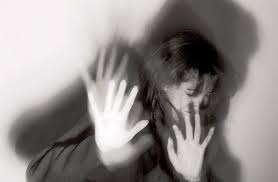 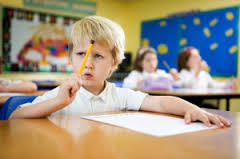 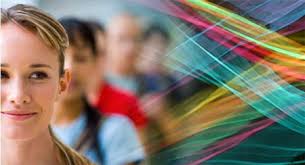 1.فاينلاند للنضج الاجتماعي 2. مقياس المخاوف (فوبيا)3. مقياس رسم الرجل
التعريف بالمقياس
وضعه دول سنة 1935 م لتقدير القدرة الاجتماعية.
يتكون المقياس من 117 بند مرتبة من حيث صعوبتها, وهي تغطي 8 جوانب رئيسية في النضج الاجتماعي للسلوك بوصفه:
1- الاعتماد على النفس بوجه عام
2- الاعتماد على النفس في الطعام والشراب
3- الاعتماد على النفس في الملبس
4- توجيه النفس
5- الانشغال بأعمال (المهنة)
6- الاتصال (التخاطب)
7- الحركة
8- التطبيع الاجتماعي
احتمالات الإجابة:
مثال 1:
مثال 2:
مثال 3
.
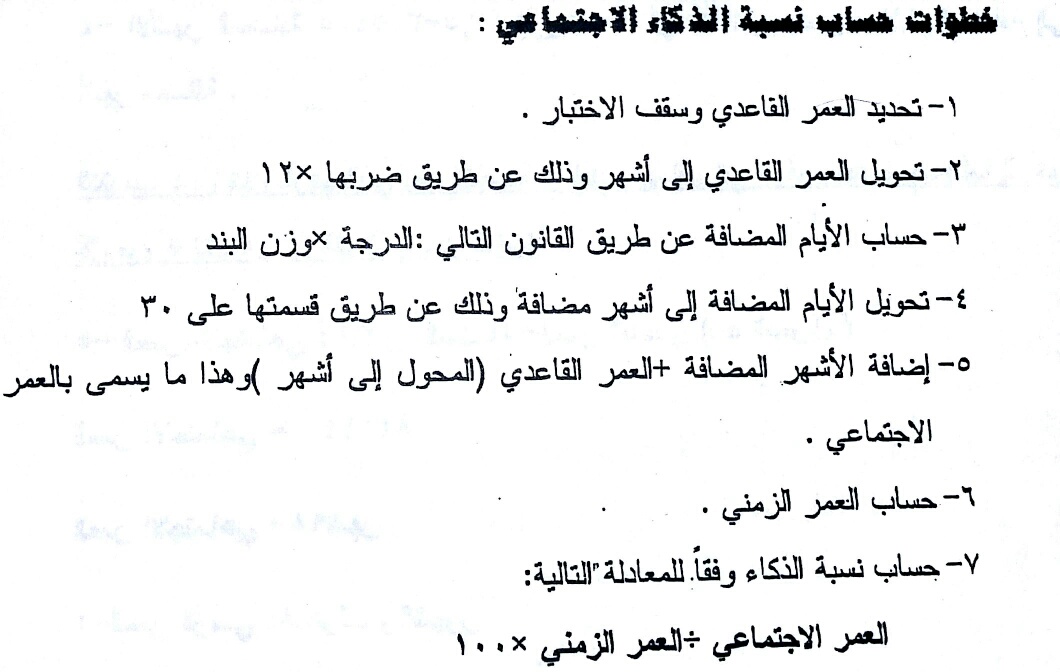 طفل يبلغ من العمر 4 سنوات و7 شهور طبق عليه مقياس النضج الاجتماعي, وكان سن 3 سنوات هو عمره القاعدي, وفي سن 4 سنوات و 5 سنوات و6  سنوات أجاب على البنود بإجابات مختلفة وفي سن 7 سنوات فشل في جميع البنود.

احسبي نسبة الذكاء الاجتماعي للمفحوص.
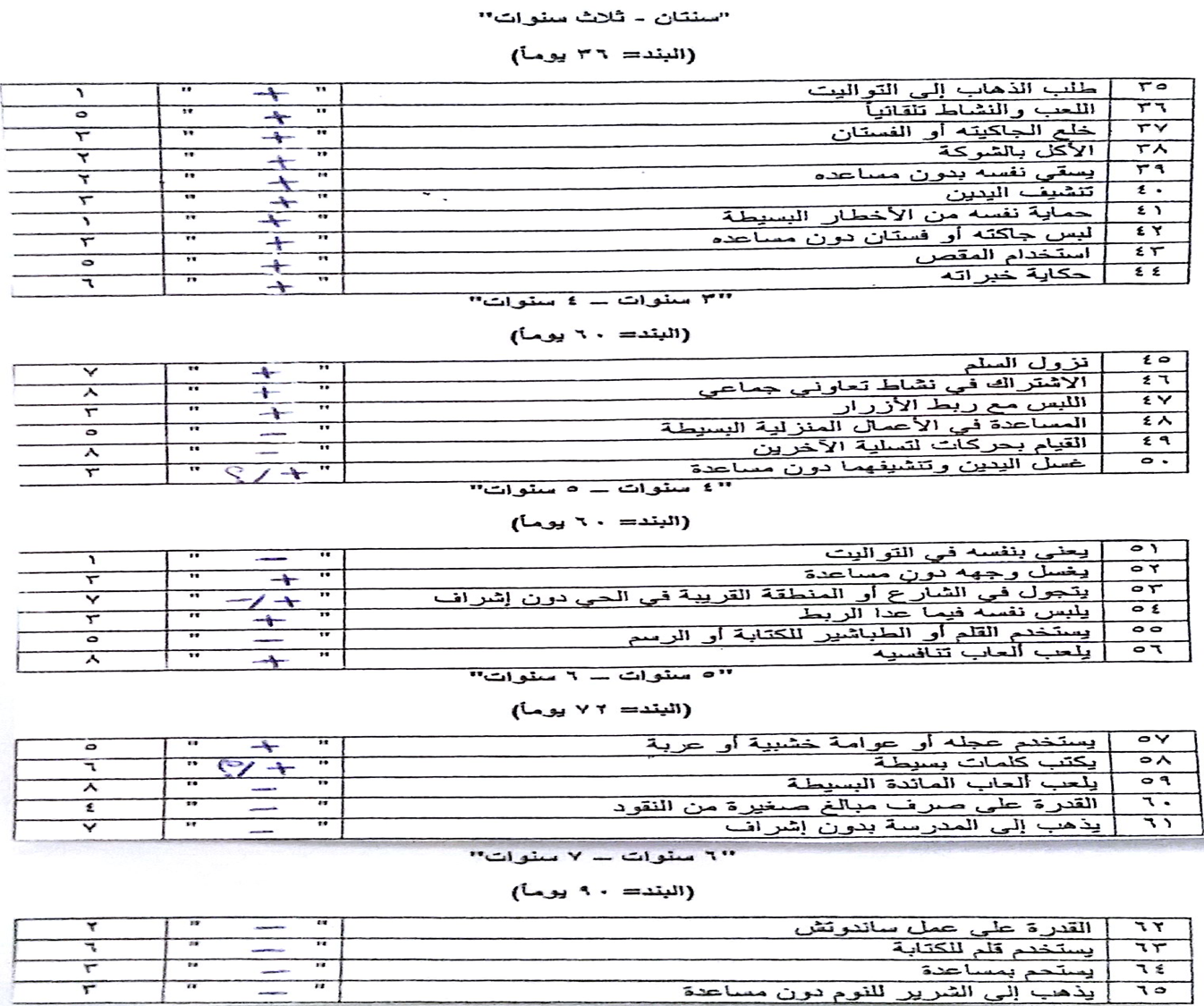 توضيح لبعض فقرات مقياس فاينلاند للنضج الاجتماعي:
ثانيا : مقياس الخوف ( الفوبيا )
اختبار الفوبيا الخوف لدى الراشدين
تعريف الخوف 
هواستجابة  غير معقولة وغير طبيعية وأحيانا مرضية تجاه شيء معين أو موقف أو اثارة من نوع معين والتي لا تشكل أي استجابة معقولة في الاحوال الطبيعية وعند الناس غير المرضى 

وضعت هذه القائمة لمسح المخاوف كل من جوزيف ولبة و بيتر لانج ونقلها للعربية احمد عبد الخالق ، تشمل القائمة 108 بند مسببا محتملا للخوف يطلب من المفحوص أن يقرر إلى أي مدى تسبب له هذه الاشياء الخوف
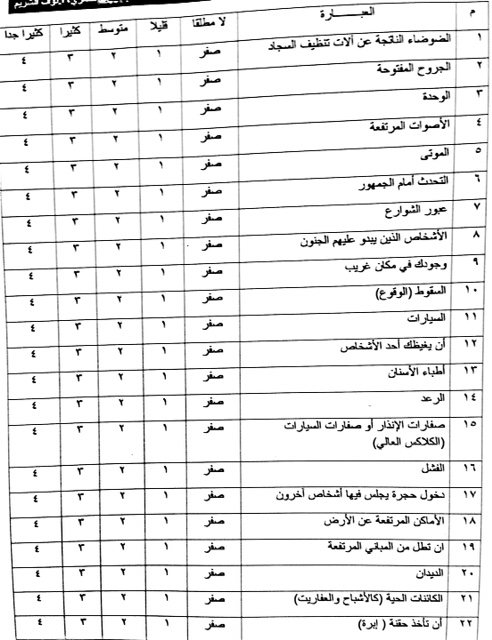 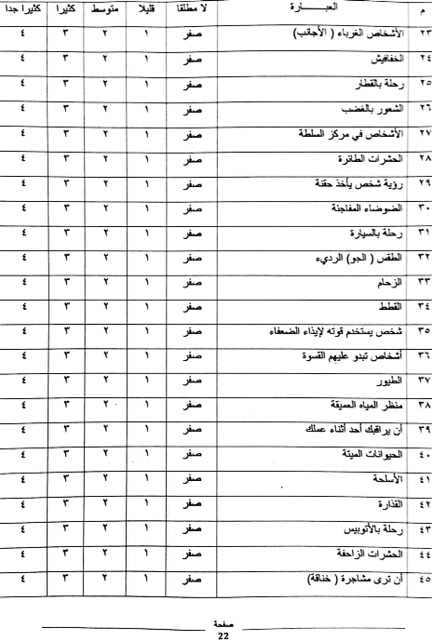 نص التذييل هنا
22 يوليو 2012
9
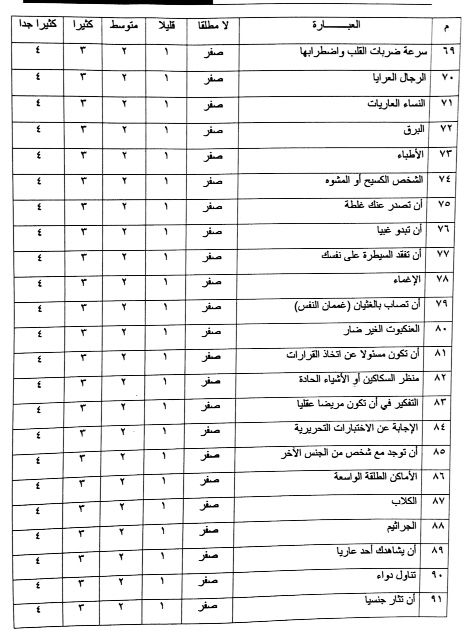 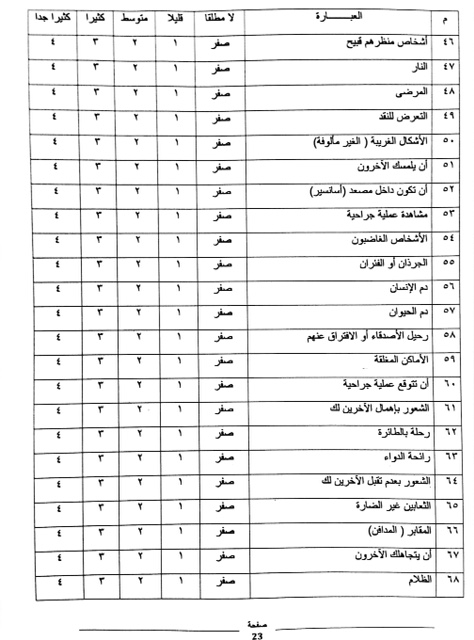 نص التذييل هنا
22 يوليو 2012
10
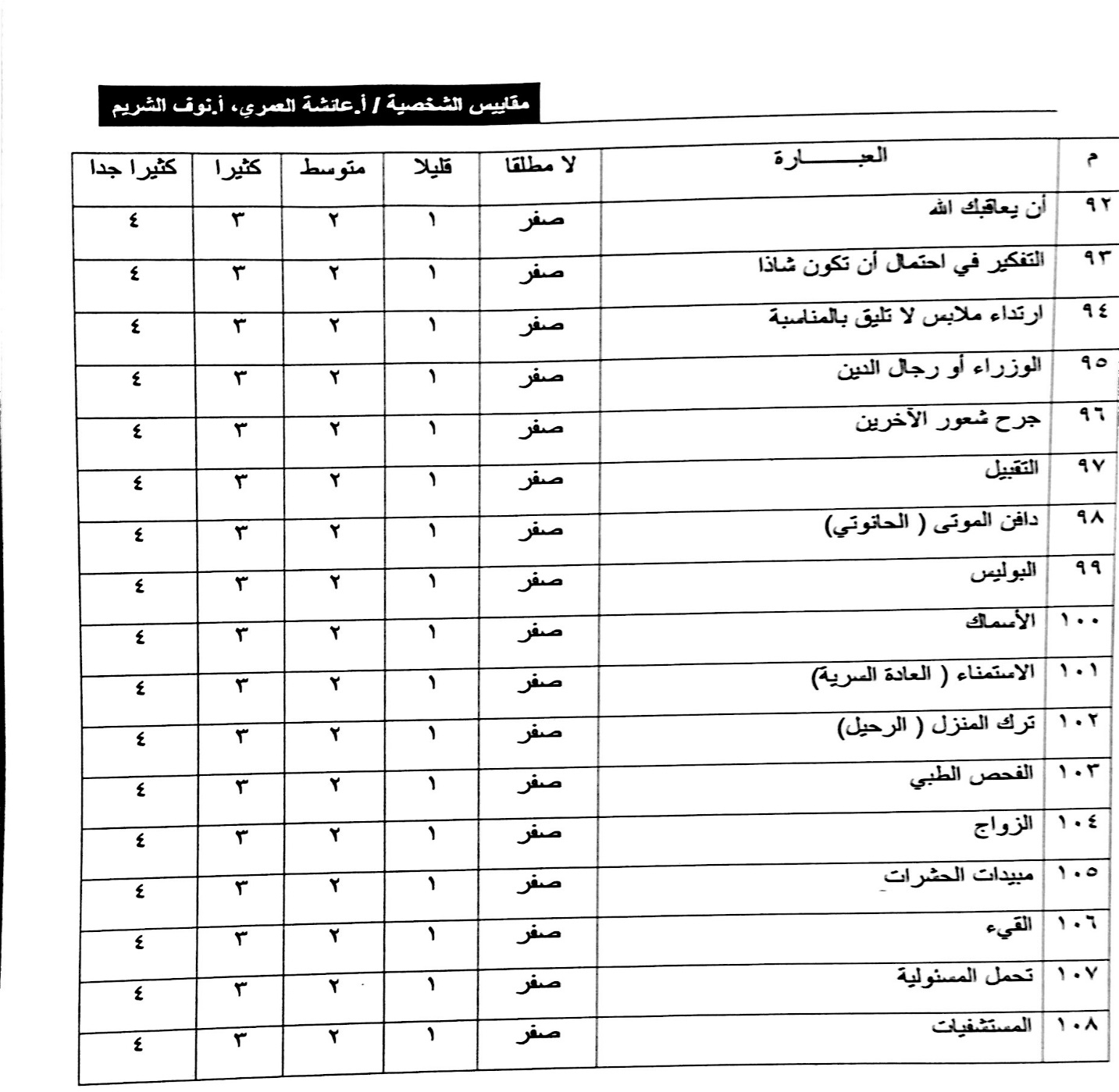 نص التذييل هنا
22 يوليو 2012
11
اختبار الفوبيا الخوف لدى الراشدين
طريقة الاجابة 
يقوم المفحوص باختيار احد البدائل المتاحة له امام كل بند خلال 20 دقيقة ثم يتم استخراج الدرجة الكلية وفقا للمعادلة التالية :
وزم البند × عدد التكررات على هذا الوزن = الدرجة الكلية للبند
اختبار الفوبيا الخوف لدى اللراشدين
طريقة الاجابة وهكذا نجمع ناتج كل بند فقا للجدول التالي
اختبار الفوبيا الخوف لدى الراشدين
ثم نجمع نواتج البنود وهو ما يعطي الدرجة الكلية للمفحوص والتي تصنف وفقا للجدول التالي